Lecture 5: Making DHTs do magic tricks!
Ken Birman
Spring, 2022
http://www.cs.cornell.edu/courses/cs5412/2022sp
1
Today’s agenda: Two parts
Understanding how to put “anything at all” into a DHT for     scalability and high performance: DHTs can hold data in memory. 
 
  Limitations and factors the DHT developer must keep in mind.
http://www.cs.cornell.edu/courses/cs5412/2022sp
2
[Speaker Notes: Our fundamental hope is to spread a massive data set widely, so that it can be held in memory.  Then we want to be able to get very fast access.  A normal disk might have a 100us delay on a modern system (and perhaps even more on a slow disk storage device: 25ms isn’t unusual for a USB memory stick).  With a DHT we can send messages on a fast network and could get a response in 1 or 2 us: perhaps 100x faster!  So many systems think of the DHT as a fast storage solution.

Then they might use it mostly for caching.  The famous API is called memcached, and is supported by products like Cassandra, Dynamo or Cosmos.
But we can use DHTs for much more than just as a cache.]
Central questions we will focus on
How spread out do I want my data to be?

How do deal with very large, complex, data structures (with pointers!)

What to do about the small but non-zero risk of key collisions
http://www.cs.cornell.edu/courses/cs5412/2022sp
3
Reminder: DHT benefits (and why)
The DHT idea can be traced back to work by people at Google, and to papers like the Jim Gray paper on scalability.

We take some service and structure it into shards: sub-services with the identical API, but handling disjoint subsets of the data.

We need some way to know where to place each data item.  We use a key here: the key is a kind of unique name for the data item, and by turning it into an integer modulo the number of shards, we find the target shard.
http://www.cs.cornell.edu/courses/cs5412/2022sp
4
[Speaker Notes: This is all just a quick reminder]
DHT picture
put(key,value)get(key)
Client application
DHT Service on many nodes
Shards on 2-nodes each, using state-machine replication
A DHT assumes that the data-center network is very fast.  10us delays for a gRPC are typical – whereas the client application has 100ms to send a reply back to the human end-user (customer)
http://www.cs.cornell.edu/courses/cs5412/2022sp
5
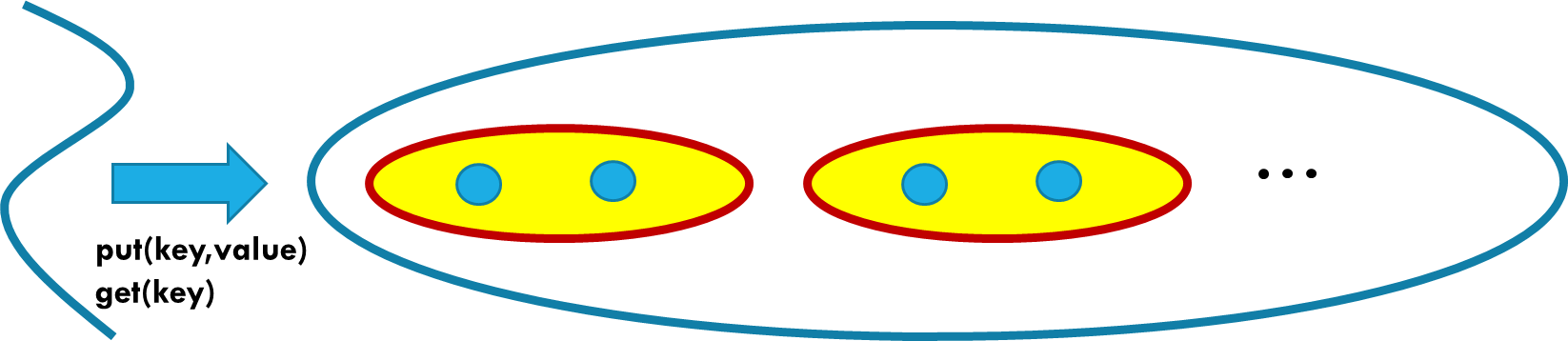 Side remark
In fact it isn’t horrendously costly that the items are scattered around
  Those 10us - 100 us delays are very small and you might even be able    to fetch all your data in parallel, by issuing concurrent put/get requests     (this requires an asynchronous put/get, or multiple threads).
  A file system would have the same overheads, and more system calls:    to do a put or get would require multiple file system operations, if each    object is in a file by itself.  So in fact put/get is relatively cheaper.
On the other hand, it still is faster to do talk to a server on the same machine
http://www.cs.cornell.edu/courses/cs5412/2022sp
6
Collocation
Sometimes we actually can run programs on the same machines that host the DHT, and may want to avoid those network delays entirely.

This can lead us to think about ways to ensure that certain (key,value) pairs end up collocated where our program will run.
http://www.cs.cornell.edu/courses/cs5412/2022sp
7
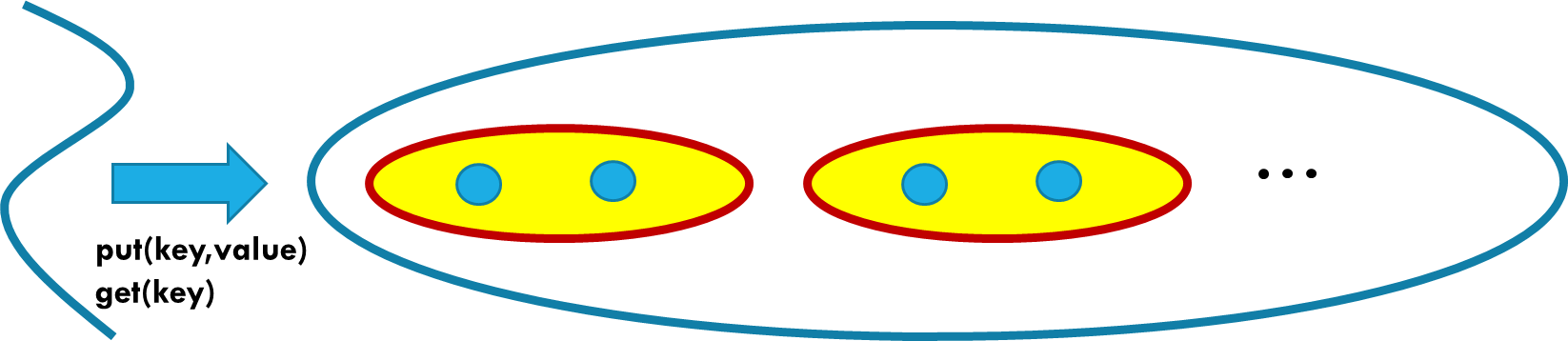 Locking limitation
We are not given any way to do locking or 2-phase commit.  In fact Jim Gray showed us that locking across shards would be ineffective.

A get or put is an atomic action on a single shard.  For fault-tolerance, the shard update can use state machine replication (atomic multicast or Paxos).

With this approach we get “unlimited” scaling, and we can even keep all the data in memory (as long as the number of shards is big enough).
http://www.cs.cornell.edu/courses/cs5412/2022sp
8
[Speaker Notes: Also a quick reminder]
DHTs work best for data that doesn’t change after it is initially stored
Once a web page has been uploaded, we probably won’t update it again.  A web page that won’t change is an example of immutable data.

A DHT is ideal for this kind of data.  Locking isn’t useful for a big read-only data set even if we didn’t have sharding!  

This is one reason DHTs are universally popular for caching.
http://www.cs.cornell.edu/courses/cs5412/2022sp
9
Example: An NPR news Article
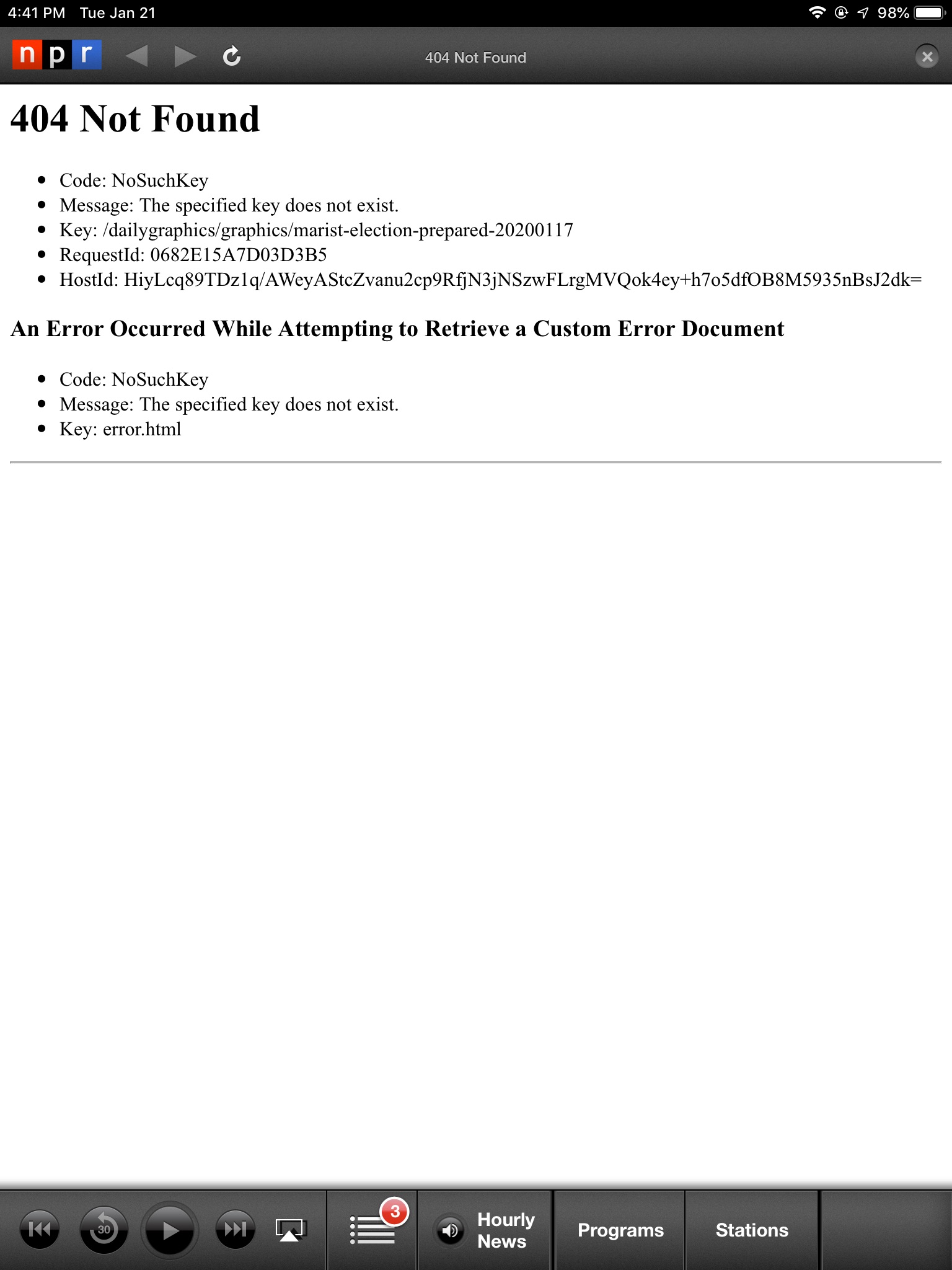 This error message from apopular news site, NPR, isclearly caused by not findingdata in a DHT!

They probably stored theirarticles in the DHT, but somehowgot an error when trying to fetch this article to build my web page.It could be an example of CAP: When a DHT resizes elastically, sometimesit makes errors for a few seconds afterwards…
http://www.cs.cornell.edu/courses/cs5412/2022sp
10
[Speaker Notes: It can be done!  In fact this is a very common thing.  This NPR web page probably was created by a first tier that talked to a bunch of microservices.  Apparently one of them either was a DHT, or used a DHT, and got an error.  Rather than crash, it generated some content that led us to see this nicely reported error message.  In fact it looks like there were two errors: first some kind of no-such-key event, and then a second one when trying to build a smart error report.]
But an NPR news story is too easy.
For the first few years, big search companies focused on just downloading snapshots of web pages and offering quick ways to find things.

Over time, however, there was an appreciation that the social network is the bigger opportunity.  And these evolve rapidly over time.

So we saw a growing need to store data that does change.
http://www.cs.cornell.edu/courses/cs5412/2022sp
11
How to Store “Anything” at large scale
These data sets are huge – MUCH too big for any single computer.

Yet not only do we want to hold the data for access, we want super-fast access: we want the data to be in memory, not on disk!

A DHT can solve this for us.  The network I/O cost is a factor, but is still much faster than disk I/O.  And modern datacenter networks, with the fastest software, can push network delays down to the 1-2us range.
http://www.cs.cornell.edu/courses/cs5412/2022sp
12
[Speaker Notes: So now here is the puzzle: What if we are trying to store something that isn’t just a (key,value) pair?]
How to Store “Anything” at large scale
Puzzle: A DHT officially just holds (key, value) data:
  The key is an integer.  Some permit various sizes: 64 bits, 128, 256.
  The value is generally either another integer, or a byte array. 
  Some DHTs are specialized for (integer, byte[]), and some for (integer,integer).    These often are used “together” for flexibility.
So how can we come up with a key for “anything at all”?  And how can we use this value model to store “anything at all”?

Solution: We use serialization.  This converts an object to a byte array.
http://www.cs.cornell.edu/courses/cs5412/2022sp
13
[Speaker Notes: DHTs are often specialized by vendors because this allows them to optimize very heavily.  Any uncertainty about object sizes can be confusing and make it harder to get the peak speed.  DHTs can be used in pairs, though, or even have one product that offers two specialized modes.  This lets you first store a big object in the DHT that stores big byte arrays, using some kind of unique storage identifier.  Then you can use its storage key in other DHT records configured to run in the “smaller fixed size” version.  That’s common right now.
Serialization is just a standard term for taking some in-memory object and creating a byte-array for storing that object on a file, or sending it on the network.]
Coming up with suitable DHT keys
You need a unique name for the objects you are storing.

For example: Ken’s dog was named Biscuit.  But “Biscuit” is not a unique name.  The DHT could have some otherobject with that name too.

On the other hand, “/users/Ken Birman/pet/Biscuit” is a unique key, and we can hash it with SHA64 or SHA128 into a unique integer.
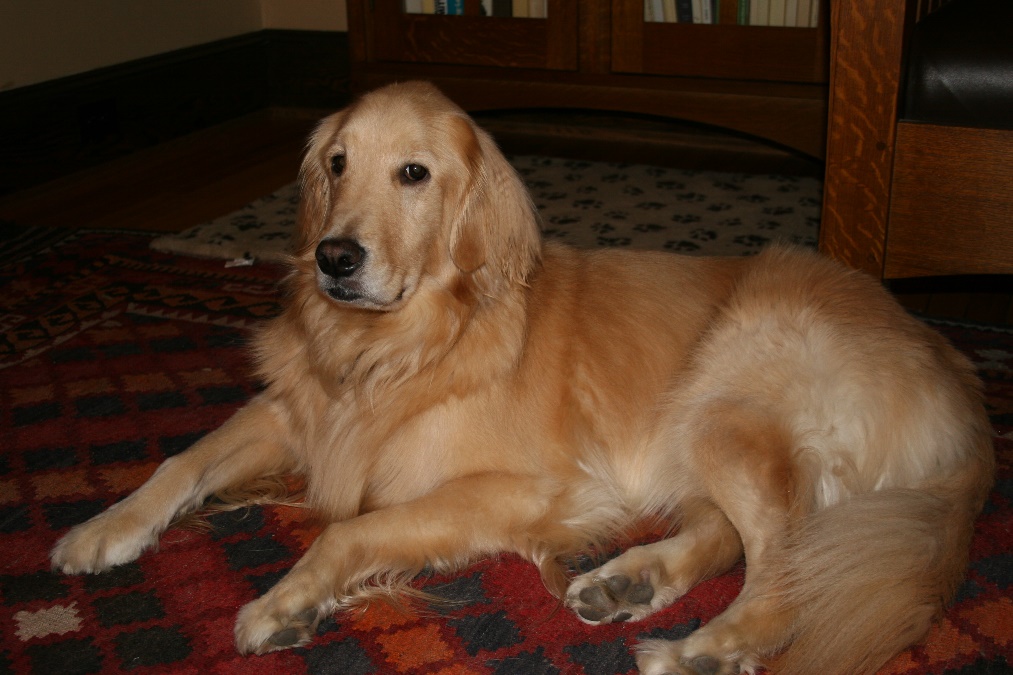 http://www.cs.cornell.edu/courses/cs5412/2022sp
14
[Speaker Notes: The question of deciding what the key should be is surprisingly confusing at first.  The core problem is that the key must be unique (at least for the application, but perhaps even unique “globally” in the whole data center).  This leads us towards keys that look like file system pathnames.  But the DHT itself normally wants the key to just be a number, which it then hashes and then considers modulo the number of shards.  So our challenge is to convert a natural name to this unnatural kind of key.]
Basically… two cases to consider
[1] Objects at the “root” of some kind of structure need a name that a client application will know a-priori.   We use a file pathname as a key. 
  It will be hashed automatically, turning it into a numerical key.
  Collisions are very rare, but not “impossible”.  Must keep this in mind!

[2] Objects that are really internal to a structure, like “rows in a table” or “photos in a list of pets,”  need some sort of generated unique key.  Here we use a key generating service to make life easier.
http://www.cs.cornell.edu/courses/cs5412/2022sp
15
… Key generating services.
They provide a genuinely unique key
  Microsoft and AWS both have “registry” services.
  The resulting keys will have no obvious meaning to a human user, but is unique.
  These are for objects we will fetch “algorithmically”, not for external programs    to use directly.
http://www.cs.cornell.edu/courses/cs5412/2022sp
16
[Speaker Notes: An overly simple form of key would easily clash even in a single user’s single application.  And because a DHT might be shared with many users, poor key choices would be very disruptive.]
Example: Microsoft Registry
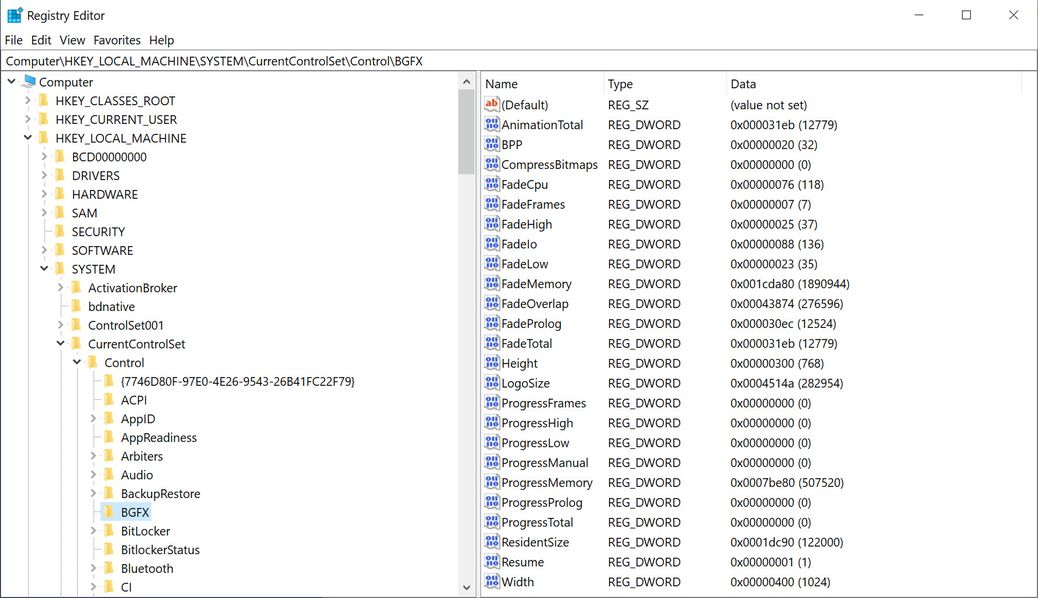 http://www.cs.cornell.edu/courses/cs5412/2022sp
17
[Speaker Notes: Generally, we have the system help us.  We either use a definitely unique pathname (a string) and then convert it to a hash code as the key, or we just ask for help from the operating system.    In this example we see both string names (unique for this local computer, which has a unique system name at a higher level), or in one case, we see a generated key.  Then on the right we see (for some specific selected key) a whole list of (name, data) pairs,.]
Can you pick a key that will map to a specific shard?
In fact, you probably can!  It may take a few tries.

You would need to know the DHT hashing scheme and be free to vary the keys (like by appending a number or something).  Then you could just retry until the key hashes to the shard you want!

Some DHT developers actually use ideas like this.  Some DHTs even let you just specify where to put your objects (but those need a form of lookup table, to be able to find the objects later for get).
http://www.cs.cornell.edu/courses/cs5412/2022sp
18
“What is in a name? That which we call a rose  By any other name would smell as sweet…”

Juliet, in Shakespeare’s Romeo and Juliet
Name Spaces and keys
A name space is some sort of user-oriented, semantically sensible, place to store names of objects.  We could actually have one object in many name spaces, if the same object makes sense in different situations.

The namespace is used as a “service” to map from a name that makes sense to the user, to a unique internal key that makes sense in a DHT.

A cloud file system always has a namespace server as one component.  We think of the storage servers as a separate, distinct, component.
http://www.cs.cornell.edu/courses/cs5412/2022sp
19
[Speaker Notes: It is important to understand that we can general build services to keep track of the mapping from a user-friendly name to a unique key.  We call these “name space” services.  Thus it would be unusual for a human user to ever see the key actually in use for the DHT.  We humans mostly see string names, probably path names.]
Ken’s Pets
So we could, for example, have a kind of table listing all the pets Ken has had, with information about them





This table would be a “name space” if the photo list is a list of keys
http://www.cs.cornell.edu/courses/cs5412/2022sp
20
[Speaker Notes: You can also have a table in which each row is considered as a separate object.  KensTable/row3 could be a name for this kind of data.]
Many things can be given Unique keys
We could have a unique key for each row in a table.  

We could have a unique key for each photo in a photo album.  The album itself could be “named” but also have a key: its value would be a list of the keys for photos in the album.

Cloud systems use this approach very broadly!
http://www.cs.cornell.edu/courses/cs5412/2022sp
21
Could keys “collide”?
Yes, if the keys don’t have a large enough range of values, or the random number generator isn’t very effective.

Most cloud systems favor fairly large keys, like 64 bits.  And some key generators use a variety of tricks to make sure that they won’t give out the same key twice.   A random number generator wouldn’t necessarily work.

Collisions would cause problems because two different objects would end up sharing what should be a unique name – a serious inconsistency.
http://www.cs.cornell.edu/courses/cs5412/2022sp
22
What probably happened in the NPR site?
It probably wasn’t a key collision.  

In fact, I get news alerts for certain kinds of news stories, like confirmed first-encounters with space aliens.  So… NPR posts a first-encounter story.  And I receive an immediate alert!

The story was saved into a DHT, but maybe the DHT replication scheme is a bit slow, or it was resizing just at that moment for elasticity reasons.  Until it “settles”, the key is correct but the story just can’t be found (yet).
http://www.cs.cornell.edu/courses/cs5412/2022sp
23
[Speaker Notes: The point here is that even a DHT can be transiently inconsistent if we try to look at it right as an insert is occurring, or just as it is being resized elastically,]
Do you remember “BASE”
Mentioned in lecture 3.  BASE means a “Basically Available Service with Eventual Consistency”.

A DHT often uses the BASE guarantee.  Updates aren’t instantly visible or even guaranteed to “stick” if a crash happens right after the update.  But problems are rare.

This is a frustrating but common cloud property – many services do this.
http://www.cs.cornell.edu/courses/cs5412/2022sp
24
How did this relate back to CAP?
CAP was all about how we often face choices:
  Give a super fast response on a web page, or an instant notification
  But this means not waiting for the elastic reconfiguration to finish, or    for the replicated update to fully propagate to all the replicas.
  We might operate in an inconsistent way, briefly!

CAP says: you can’t have all three from {C,A,P} at the same time.  
Relax consistency to get better availability and respond immediately even if a service you would have liked to check with is temporarily not responsive.
http://www.cs.cornell.edu/courses/cs5412/2022sp
25
Suppose we had a list of photos
The list itself is a data structure of objects that are linked by pointers.

The objects could be something like a photo description, and the photo (or other kinds of photo properties: “meta-data”).
http://www.cs.cornell.edu/courses/cs5412/2022sp
26
[Speaker Notes: As we get more and more fancy, we need a more systematic approach.]
How to Store “Anything” at large scale
class myPet {
    int uid;
    animal species;
    hashset<string,photo> photo_collection;
    ….
}
myPet biscuit {
    uid := 5731,
    species := animal::dog,
    photo_collection := { [“on a rug”, ],                                  [“in the woods”, ]} 
}
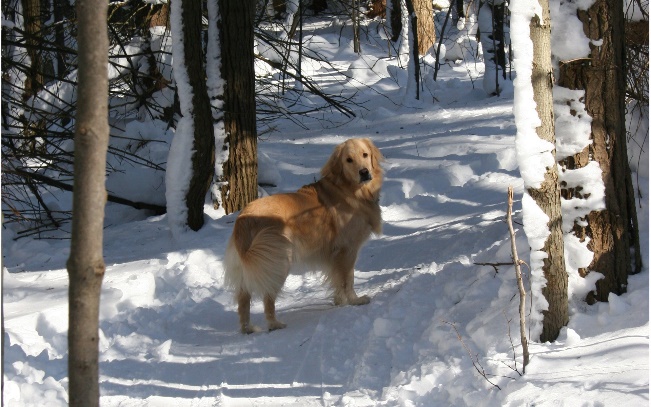 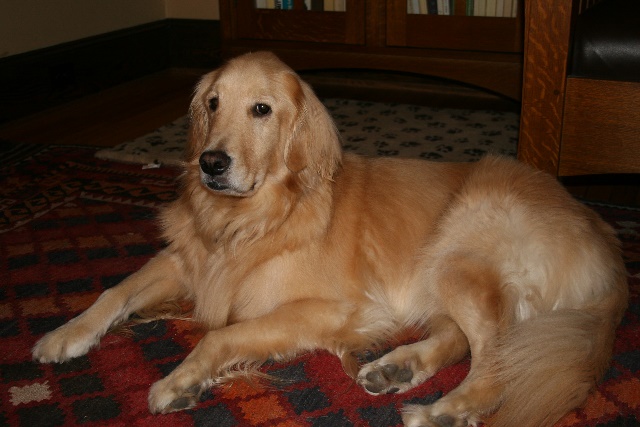 These objects all have type names the application understands, data that matches.But the DHT wouldn’t know these object types!  Amazon created the DHT long before you wrote the code defining this class.
http://www.cs.cornell.edu/courses/cs5412/2022sp
27
[Speaker Notes: A core problem we face is that the DHT was created years ago by Amazon or Azure.  They didn’t know we would want to store this list of pets into it.  They don’t even know the definitions of the objects in your Python or Java code.  So the DHT itself can’t just accept objects – it needs them to be converted to some standard form.]
Next issue: Cloud Data forms a huge, complicated Graph
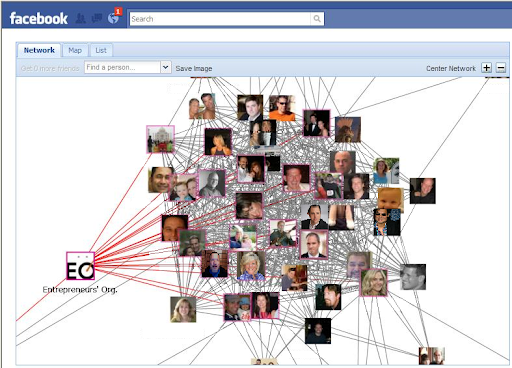 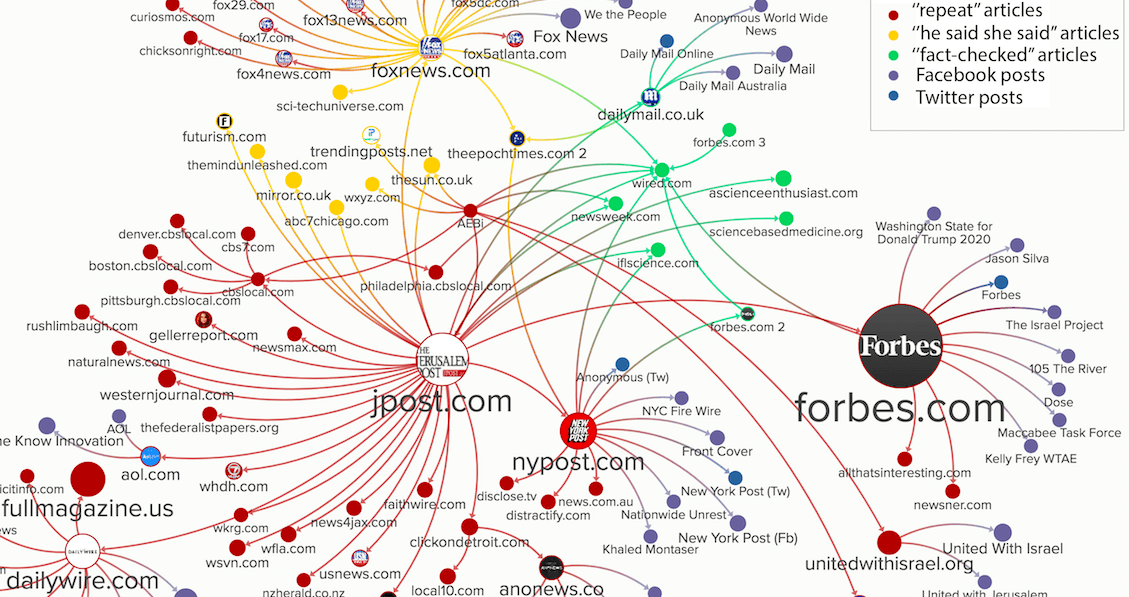 Ken belongs to Entrepreneurs’ Org
The entrepreneurs shared a viral (completely exaggerated, basically fake) story about a complete cure for cancer.
http://www.cs.cornell.edu/courses/cs5412/2022sp
28
Serialization concept
With a single object, a serializer just emits a self-describing data structure as a byte array, listing the field-types and their values.

If an object has sub-fields, it uses a recursive descent to serialize the inner object too.  The self-describing byte array has a way to represent: “this is an object too, and the next 184 bytes describe it”.

The serializer output is often larger than the original object
http://www.cs.cornell.edu/courses/cs5412/2022sp
29
Also, Recursion only helps for what is logically a “single node”
The serializer knows how to do recursive serialization but only for what is logically a single object (and its subobjects).

      Key = “Ken Birman/pets/Photos of Biscuit”                                        Value = [ 0xFF 0xA6 0x1B 0x00 0x99 0x11 0x03 0xFF 0xFF … ]

A deserializer is used to recreate the data structure.  This is also sometimes called marshalling and demarshalling.
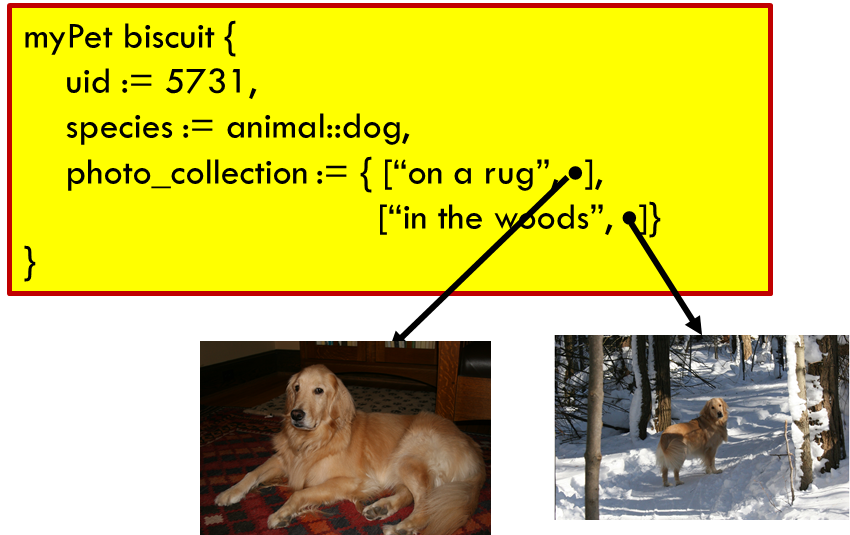 http://www.cs.cornell.edu/courses/cs5412/2022sp
30
Reasons serialization can be costly
We generally like the byte array to be in a “hardware-independent format”, meaning that both Intel and ARM (and other devices) can reconstruct the object into their local data representation.
  There are several opinions about the best byte-order for integers
  Floating point formats are hardware-specific
  Some systems null-terminate strings; others just view a string as bytes
  Memory “alignment” rules differ from machine to machine.
  Compilers can make additional optimization choices
http://www.cs.cornell.edu/courses/cs5412/2022sp
31
What about a more complex structure?
When we talked about Facebook we focused on caching images.  But what if we also wanted to use a DHT to hold a social network graph
  A social network has lots of structure: entities related by edges.
  Such a graph is much too large to hold on one computer.

The edges are like pointers.  We can use unique keys for this role, but now we may run into the issue of collocation.
http://www.cs.cornell.edu/courses/cs5412/2022sp
32
[Speaker Notes: The message on this slide is that while we can use this recursive serialization for objects small enough to fit on one DHT node, it would go wrong if we end up with massive byte arrays that are too big to fit.  So with something like a giant B-Tree with billions of nodes, we’ll need some way to spread the data structure itself out within the DHT.]
A simple case
Let’s think about a graph with just three nodes
ROOT
A
B
http://www.cs.cornell.edu/courses/cs5412/2022sp
33
Should we collocate the root, a and B?
If we can put them on one shard, and our access program can run on that same node, we gain speed.

But we also load more data into that single shard, and could cause a less smooth distribution of data.

Also, for a really big graph, the shard would run out of space.
http://www.cs.cornell.edu/courses/cs5412/2022sp
34
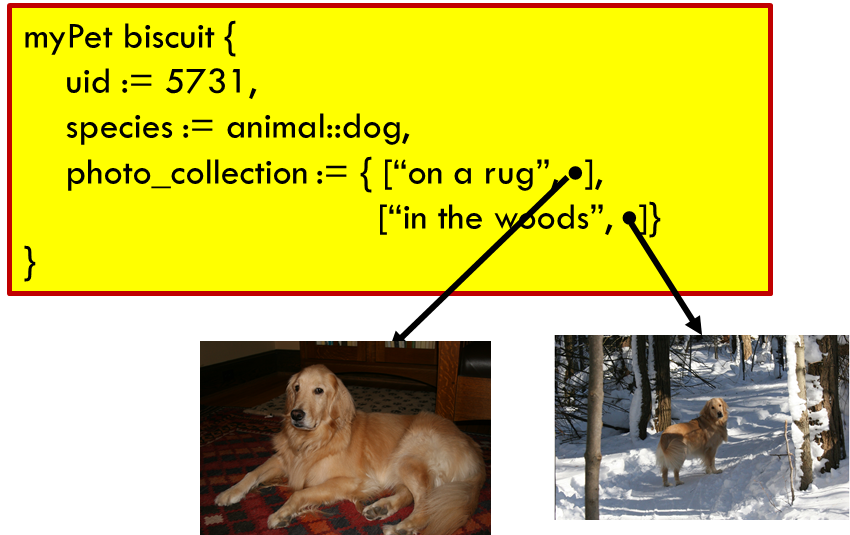 (“Ken Birman/pets/Biscuit”,
Our basic choice
)
Pick some sort of rule for chunking the graph into “subgraphs” that will reside on a single shard.  Think of the node id’s as keys.

For pointers within the same shard, collocate the child objects with their parent.  Here some form of local key will be fine.
For pointers that lead to nodes in other chunks, hence other shards, we use true keys that tell us which shard has that chunk.
http://www.cs.cornell.edu/courses/cs5412/2022sp
35
[Speaker Notes: There is a kind of trivial way to map the B-Tree nodes into a DHT: Give each node a node-id and use that as a key.  Then the DHT will hash the value, which randomizes, and then use the hashed value to find the shard.]
Modified behavior?
We would need to check: is this node-id for a local node, or one in some other DHT shard?
  If local, return a pointer to it.
  If remote, fetch it via a network RPC.  Allocate memory (temporarily)    to hold the copy. If the application modifies the object, write it back     using another RPC. Free the memory when the access is finished.
http://www.cs.cornell.edu/courses/cs5412/2022sp
36
What will this cost?
Now every node access might require a DHT get operation.

We can do a bit better: if we run our tree logic on the same computers that run our DHT, then local get operations will be free.  Only remote ones will be costly.

In Homework 2 we explore the value of recoding a tree search so that it runs “inside” a DHT instead of “outside” the DHT.
http://www.cs.cornell.edu/courses/cs5412/2022sp
37
DHTs can be “too general” for some uses
At Facebook, the early work on social networking used one shared DHT.
But the social networking graph was huge, very complicated, and very heavily used.  Facebook decided that it was just not an efficient solution.

They redesigned it, and later in the course we will learn about their solution: Facebook TAO, a specialist for social network graph storage.
http://www.cs.cornell.edu/courses/cs5412/2022sp
38
A worry about garbage collection!
When we use a distributed solution, such as a DHT, we often need to make copies of objects.  For example, server A uses get to fetch a copy of some node that resides on server B.  

But these copies then occupy memory, and we need to free that memory when finished with the copy.  Otherwise, memory will leak and the server will eventually crash.

Fortunately, modern languages automate this step (in C++, use shared pointer template for the same behavior).
http://www.cs.cornell.edu/courses/cs5412/2022sp
39
What about storage in the DHT itself?
A DHT doesn’t necessarily know how to garbage collect the (key,value) objects stored into it!

It does keep track: each DHT object has a user-id (who created it), and the user’s account gets charged for the space consumed.
  Benefits?  Total control, plus keys only need to be unique for the user    or the application, not across the whole cloud.
  Problem: Many people are careless about freeing up the space!
http://www.cs.cornell.edu/courses/cs5412/2022sp
40
DHT cleanup suggestions
Always give an expiration time for every (key,value) tuple.  If you want to keep an object longer, use a longer expiration time, but not infinite.

In your code, try to explicitly delete any temporary content you load into a DHT.  Put it there, run for a while, but then delete it.

Commercial products offer fancier and powerful features, such as “delete these objects when such-and-such a server shuts down.”  Use them!
http://www.cs.cornell.edu/courses/cs5412/2022sp
41
The cloud can be a very expensive place
When used properly, a cloud is often cheaper than owning hardware.

This is because you are sharing costs such as buying it and managing it with other users, and your share is potentially much lower.

But carelessness in storage management can leave all sorts of junk that might never be deleted, and you will be charged for it!
http://www.cs.cornell.edu/courses/cs5412/2022sp
42
Other things to think about
Some DHT products allow you to control the hash function they will use.  But this is not a standard thing – many do not.

Every DHT allows you to pick your own keys.  And most DHTs tell you what hash function they will use, so you can pick keys “intelligently” if you wish.

Hot spots can be an issue.  Even uniformly random inserts might be clumpy.  And you can’t know which keys will be queried: some may be very popular
http://www.cs.cornell.edu/courses/cs5412/2022sp
43
ONE DHT?  Or one per application?
Amazon and Azure both urge you to use their DHT products: AWS Dynamo and Azure Cosmos.

But this means that many applications and even many users would potentially share the same storage infrastructure!

Is this a bad thing?
http://www.cs.cornell.edu/courses/cs5412/2022sp
44
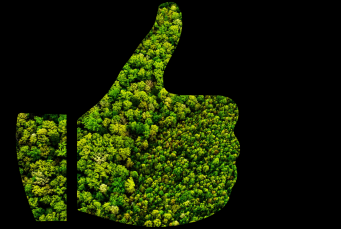 Issues to think about
The DHT server will be more efficient in its use of space if shared by many users, so it will be ecologically greener and hence cheaper to use.

It will also stay busy all the time.  If we plan to own a server and power it up, keeping it busy makes a lot of sense.  But a shared server could become a hot spot because of some other user who pounds on some specific DHT item and overloads that shard.  
 Your performance would suffer, and yet you have no way to know why!
http://www.cs.cornell.edu/courses/cs5412/2022sp
45
Sharing can create security issues
Another form of leakage arises if data from one application or one user becomes visible to some other application or user, without permissions.

A DHT with distinct key spaces shouldn’t leak information, but there could be software bugs or even performance behaviors that actually do reveal sensitive content, unintentionally.

We will discuss this in a future lecture.  It is not a huge risk, but it is worth being aware of it.
http://www.cs.cornell.edu/courses/cs5412/2022sp
46
Summary
Almost anything can be stored into a DHT.  The cloud does this.  But it isn’t free: you need to be clever to encode your application into a DHT.

Think about keys, object sizes, access patterns, costs.  Be wary of “leakage” (neglecting to delete temporary data) or you will get a BIG monthly bill!
http://www.cs.cornell.edu/courses/cs5412/2022sp
47